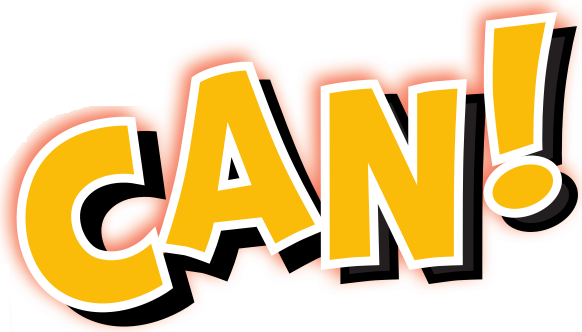 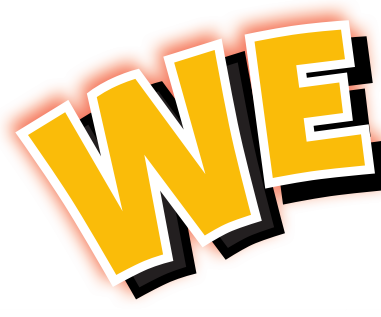 2
Unit 3
Animals 
الحيوانات
Rhythms and Sounds
الايقاعات والأصوات
Materials :

Classroom English poster
Animals poster
Animals flashcards
The Alphabet A–Z cards
Strategy  :
PACO Advanced version : 
Place the Animals flashcards at the front of the classroom. Invite a student to come to the front and choose a flashcard. Have the students tell you the name of the animal on the flashcard. Have that student hold the card. Chant the PACO chant, but substitute the word “horse” with the newly chosen animal. When you chant the name of the animal on the card, the student should hold up the card. Continue with different students and chant the PACO chant over and over until all of the animal cards have been chosen.
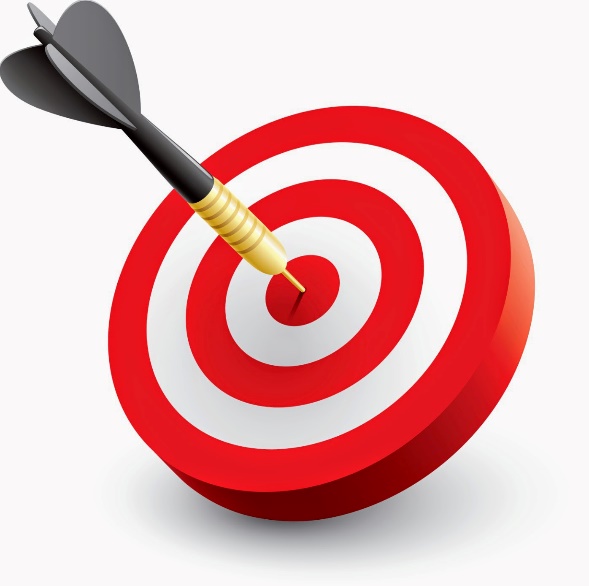 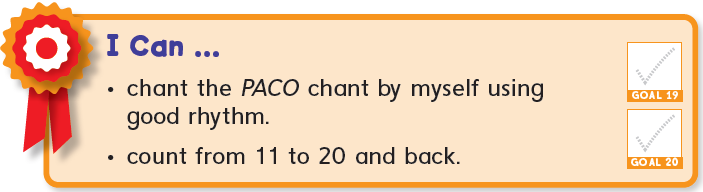 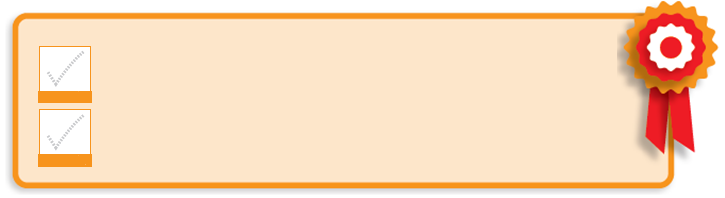 أنا أستطيع ...
ترديد الأنشودة باللحن الصحيح
أعد الأرقام من 11 إلى 20 والعكس كذلك
Review the previous lesson 
مراجعة سريعة للدرس السابق
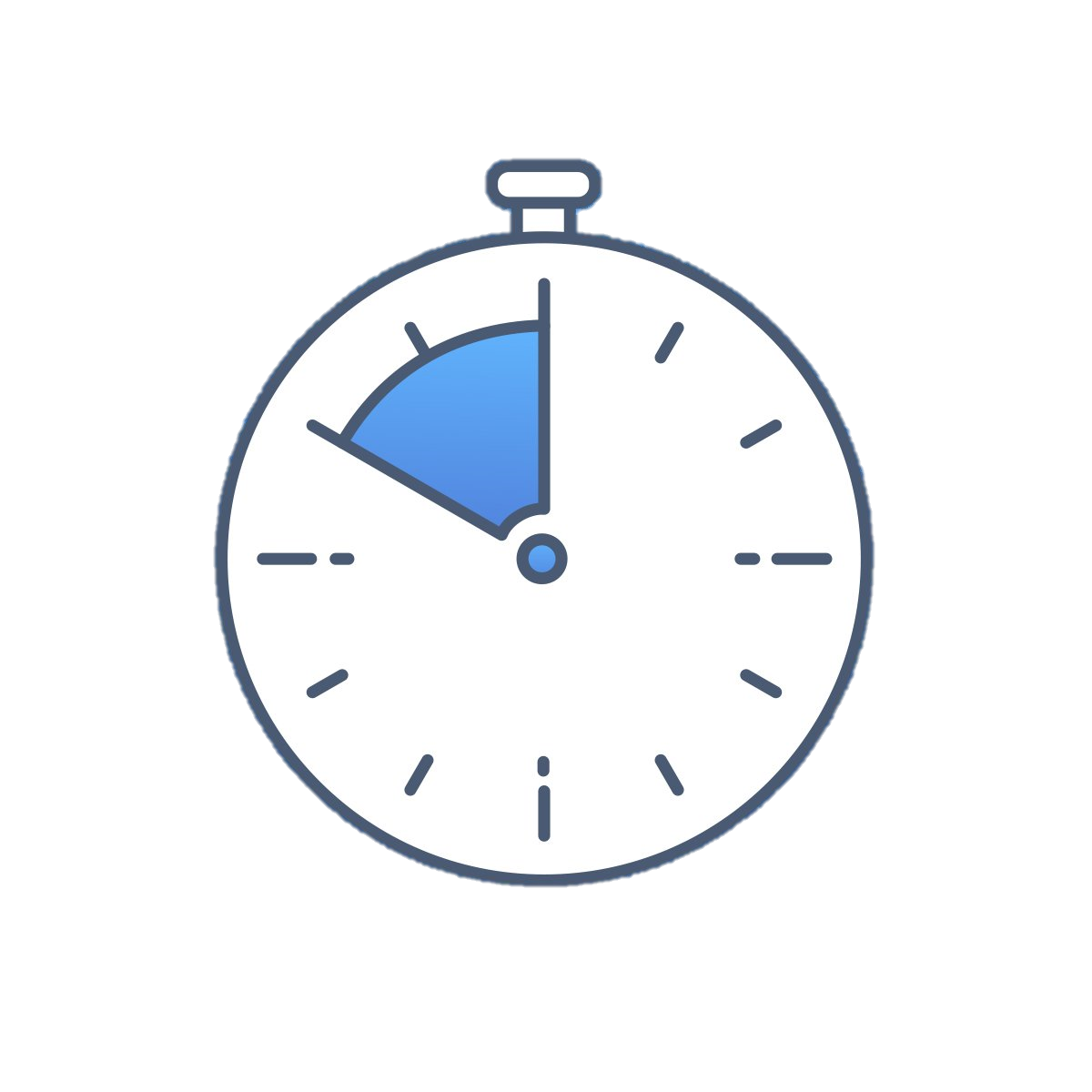 Practice : 
Do you have a pet ?
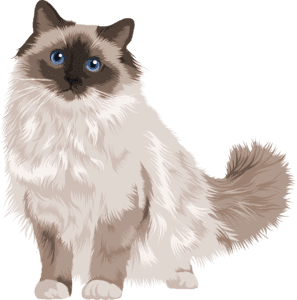 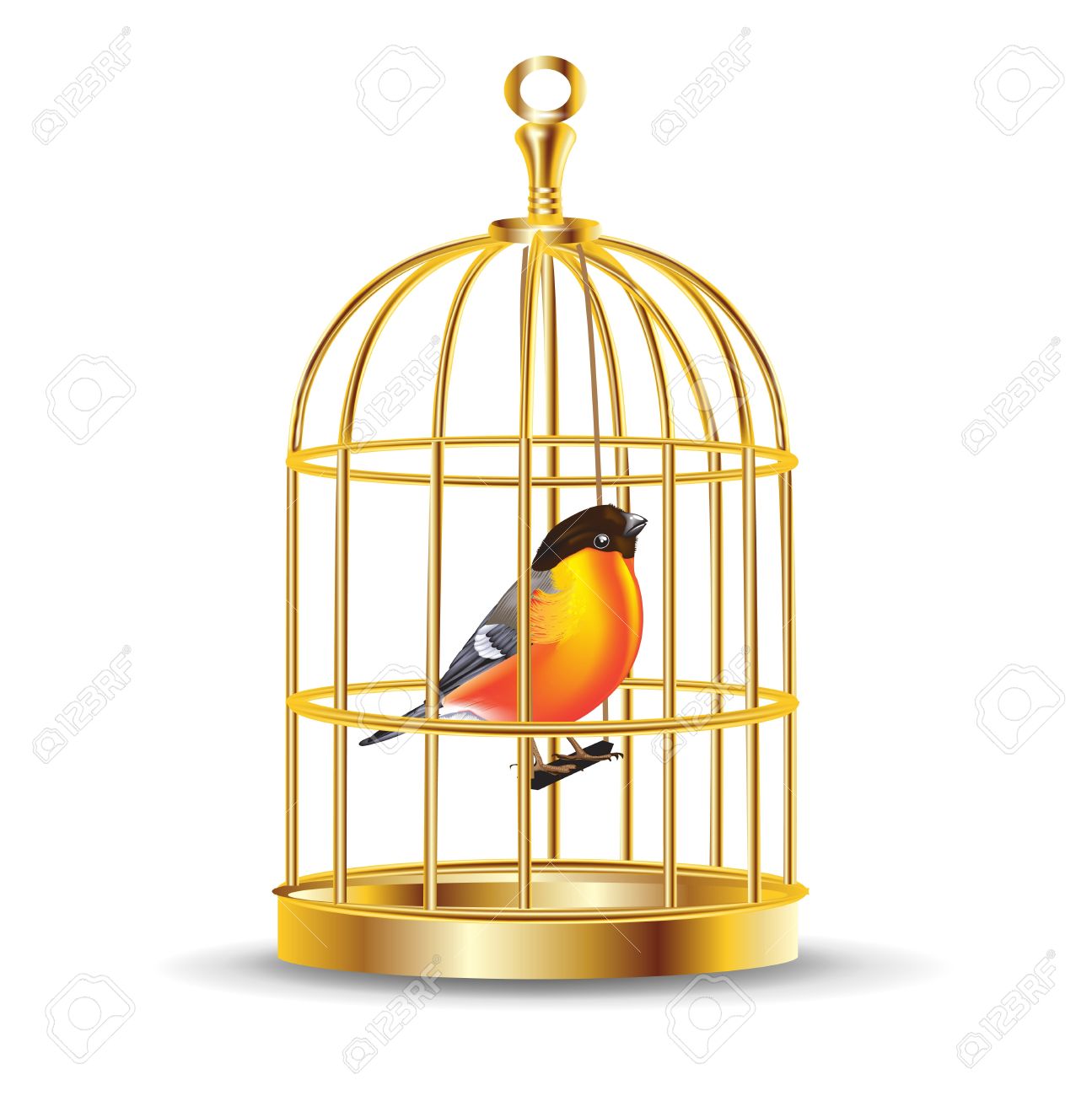 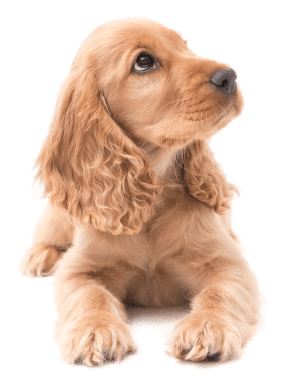 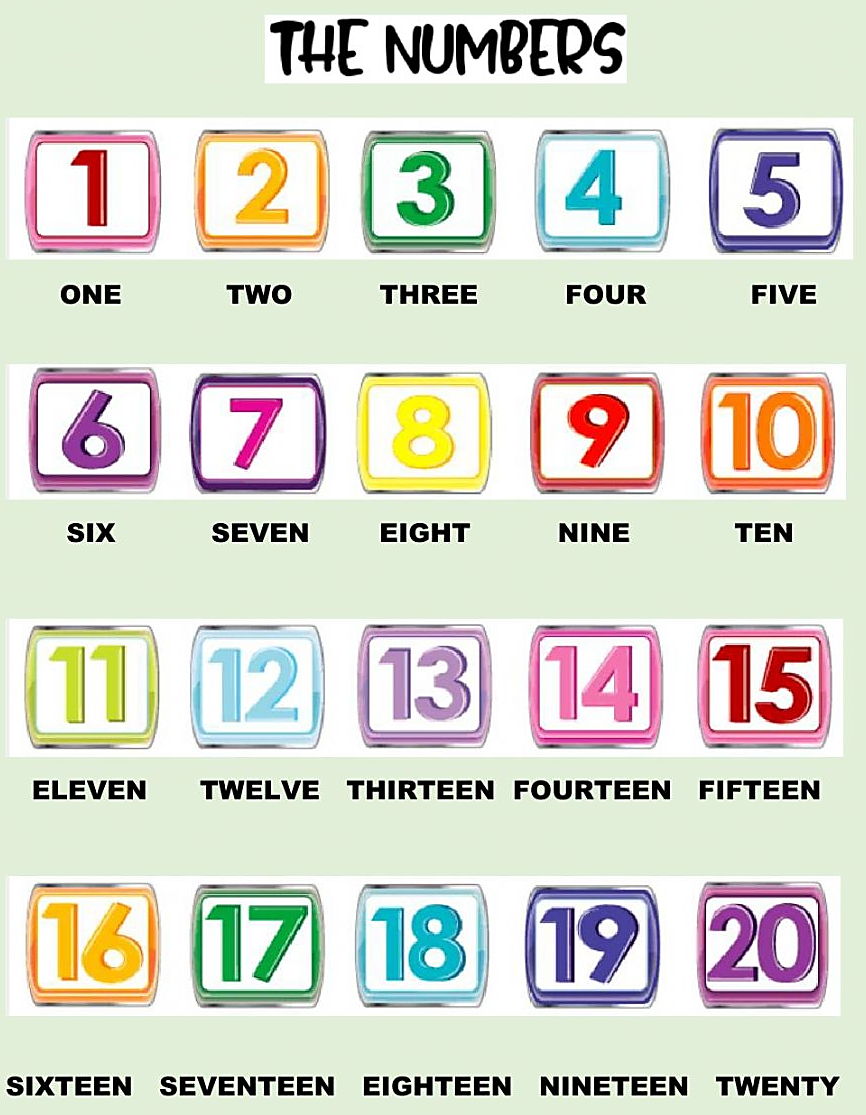 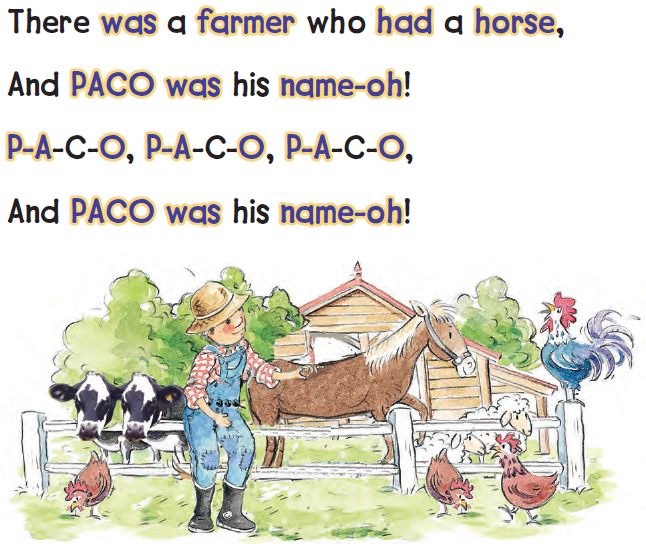 1
Listen and chant
استمع ثم ردد الأنشودة
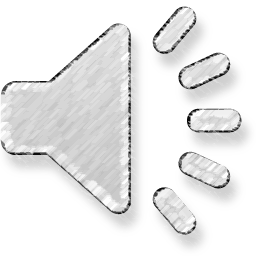 2
Listen again and stamp the rhythm. استمع ثم صفق مع الأنشودة
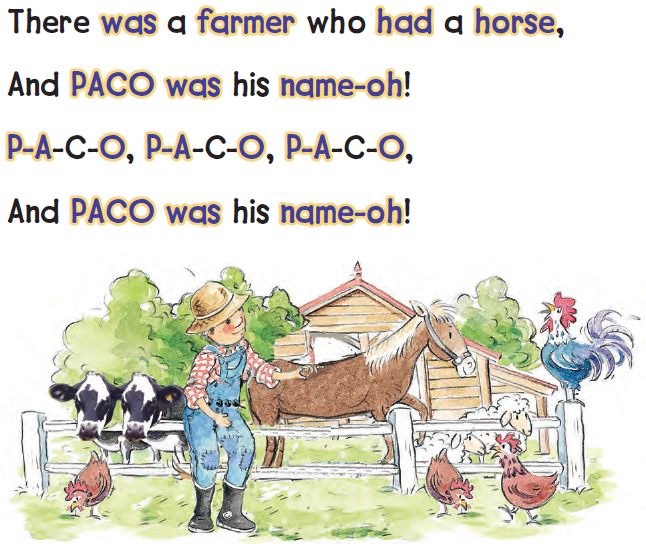 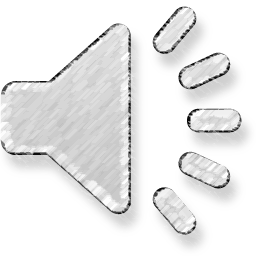 3
Write PACO . قم بكتابة باكو
PACO
PACO
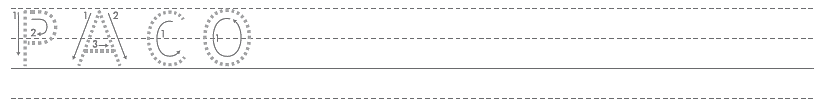 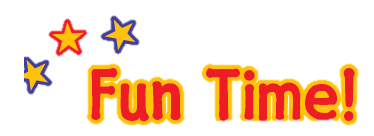 وقت المرح
4
Guessing Game. How many animals ?
 لعبة التخمين . كم عدد الحيوانات ؟ 
Listen and match .
 استمع ثم وصل
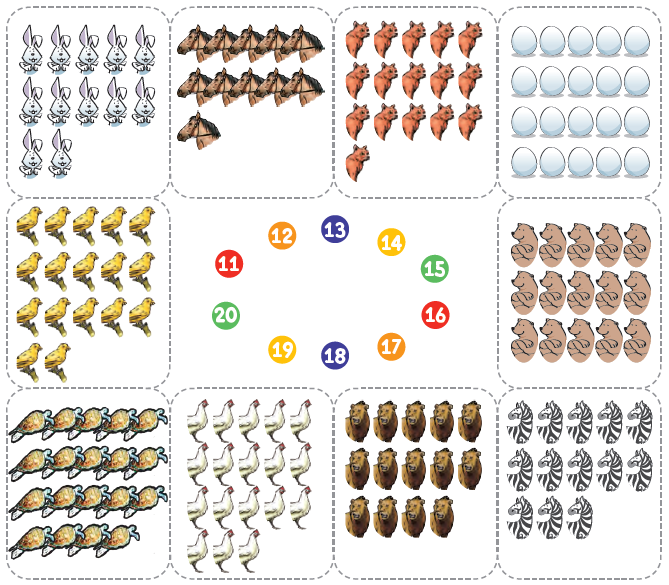 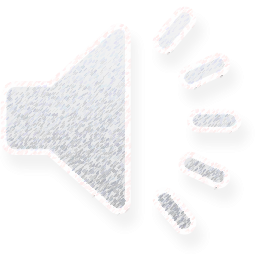 Goal Check 
التحقق من الهدف
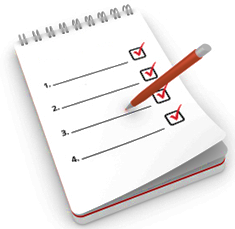 الهدف
أن يردد الطالب الأنشودة
أن يعد الطالب من 11 إلى 20 والعكس
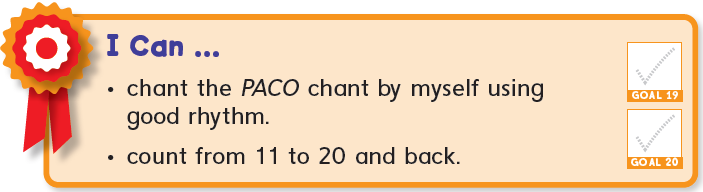 Have a nice day 

See you next class
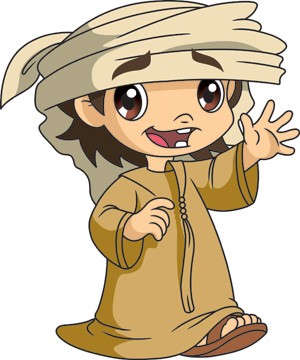